ИСТОЧНИК БЕСПЕРЕБОЙНОГО ПИТАНИЯ
~  источник вторичного электропитания, автоматическое устройство, назначение которого обеспечить подключенное к нему электрооборудование бесперебойным снабжением электрической энергией в пределах нормы.
Неполадками в питающей сети считаются:
Авария сетевого напряжения (напряжение в питающей сети полностью пропадет);
Высоковольтные импульсные помехи (резкое увеличение напряжения до 6 кВА продолжительностью от 10 до 100 мс);
Долговременные и кратковременные подсадки и всплески напряжения;
высокочастотный шум (высокочастотные помехи, передаваемые по электросети);
Выбег частоты (отклонение частоты более чем на 3 Гц).
Составные части ИБП
Реализация основной функции достигается работой устройства от аккумуляторов, установленных в корпусе ИБП, под управлением электрической схемы, поэтому в состав любого ИБП, кроме схемы управления, входит зарядное устройство, которое обеспечивает зарядку аккумуляторных батарей при наличии напряжения в сети, обеспечивая тем самым постоянную готовность к работе ИБП в автономном режиме.
 Для увеличения автономного режима работы, можно оснастить ИБП дополнительной (внешней) батареей.
Режим байпас (англ. Bypass, „обход“)
Питание нагрузки отфильтрованным напряжением электросети в обход основной схемы ИБП. 
Переключение в режим Bypass выполняется автоматически или вручную (ручное включения предусматривается на случай проведения профилактического обслуживания ИБП или замены его узлов без отключения нагрузки). 
Байпасом называется один из составляющих ИБП блоков.
„Бустер“ (англ. booster)
Ступенчатый автоматический регулятор напряжения, имеющий автотрансформатор в своей основе.
 Используется в ИБП, которые работают по интерактивной схеме. 
Часто ИБП оснащается только повышающим „бустером“, который имеет всего лишь одну либо несколько ступенек повышения, но есть модели, которые оснащены универсальным регулятором, работающим и на повышение (boost), и на понижение (buck) напряжения. 
Использование бустеров позволяет создать схему ИБП, способную выдержать долгие глубокие „подсадки“ и „проседания“ входного сетевого напряжения (одной из наиболее распространенных проблем отечественных электросетей) без перехода на аккумуляторные батареи, что позволяет значительно увеличить срок „жизни“ аккумуляторной батареи.
Инвертор
~  устройство, которое преобразует род напряжения из постоянное в переменное (аналогично переменное в постоянное).
ИБП
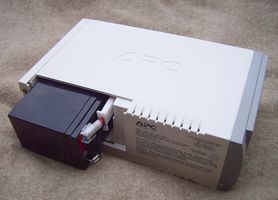 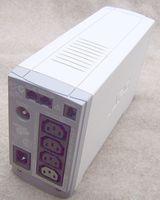 Схемы построения ИБП
Существует три схемы построения ИБП:
Резервный (англ. Off-Line, Standby)
Питание подключенной нагрузки осуществляется из первичной электрической сети, ИБП обеспечивает минимальные изменения — производится фильтрация высоковольтных импульсов и электромагнитных помех. При выходе электропитания за нормированные значения напряжения (или его полном отсутствии), автоматически переподключает нагрузку к питанию от схемы, получающей электрическую энергию от собственных аккумуляторов с помощью простого инвертора. При появлении напряжения в пределах нормы, снова переключает нагрузку на питание от первичной сети.

Недостатки
несинусоидальная форма выходного напряжения (аппроксимированная синусоида, квази синусоида);
относительно долгое время (свыше 4..5 мс) переключения на питание от батарей;
невозможность корректировать ни напряжение, ни частоту (VFD по классификации МЭК).
Достоинства
За счёт КПД около 99 % практически бесшумны и имеют минимальное тепловыделение;
невысокая стоимость ИБП в целом.

Итог
Чаще всего ИБП, построенные по такой схеме, используется для питания персональных компьютеров или рабочих станцийлокальных вычислительных сетей начального уровня, для которых не критично своевременное отключения в случае неполадки в сети. Практически все недорогие маломощные ИБП, предлагаемые на отечественном рынке, построены по данной схеме.
„Резервная“ схема построения ИБП
Интерактивный (англ. Line-Interactive)
Устройство аналогично предыдущей схеме; дополнительно на входе присутствует ступенчатый стабилизатор напряжения, позволяя получить регулируемое выходное напряжение. (VI по классификации МЭК). Инверторы некоторых моделей линейно-интерактивных ИБП выдают напряжение как прямоугольной или трапецеидальной формы, как у предыдущего варианта, так и синусоидальной формы. Время переключения меньше, чем в предыдущем варианте так как осуществляется синхронизация инвертора с входным напряжением. КПД ниже, чем у резервных.
„Интерактивная“ схема построения ИБП
Неавтономный режим (англ. online, он-лайн)
Используется для питания нагруженных серверов (например, файловых), высокопроизводительных рабочих станций локальных вычислительных сетей, а также любого другого оборудования, предъявляющего повышенные требования к качеству сетевого электропитания. 
Принцип работы состоит в двойном преобразовании (double conversion) рода тока. 
Сначала входное переменное напряжение преобразуется в постоянное, затем обратно в переменное напряжение с помощью обратного преобразователя (инвертора). 
Время переключения тождественно равно нулю. ИБП двойного преобразования имеют невысокий КПД (от 80 % до 94 %), из-за чего отличаются повышенным тепловыделением и уровнем шума. В отличие от двух предыдущих схем, способны корректировать не только напряжение, но и частоту. (VFI по классификации МЭК)
Схема построения ИБП с двойным преобразованием рода тока
Характеристики ИБП
1. Выходная мощность, измеряемая в вольт-амперах (VA) или ваттах (W);
2. Выходное напряжение, (измеряется в вольтах, V);
3. Время переключения, то есть время перехода ИБП на питание от аккумуляторов (измеряется в миллисекундах, ms);
4. Время автономной работы, определяется ёмкостью батарей и мощностью подключённого к ИБП оборудования (измеряется в минутах, мин.), у большинства офисных ИБП оно равняется 4-15 минутам;
5. Ширина диапазона входного (сетевого) напряжения, при котором ИБП в состоянии стабилизировать питание без перехода на аккумуляторные батареи (измеряется в вольтах, V);
6. Срок службы аккумуляторных батарей (измеряется годами, обычно свинцовые аккумуляторные батареи значительно теряют свою ёмкость уже через 3 года)